2019
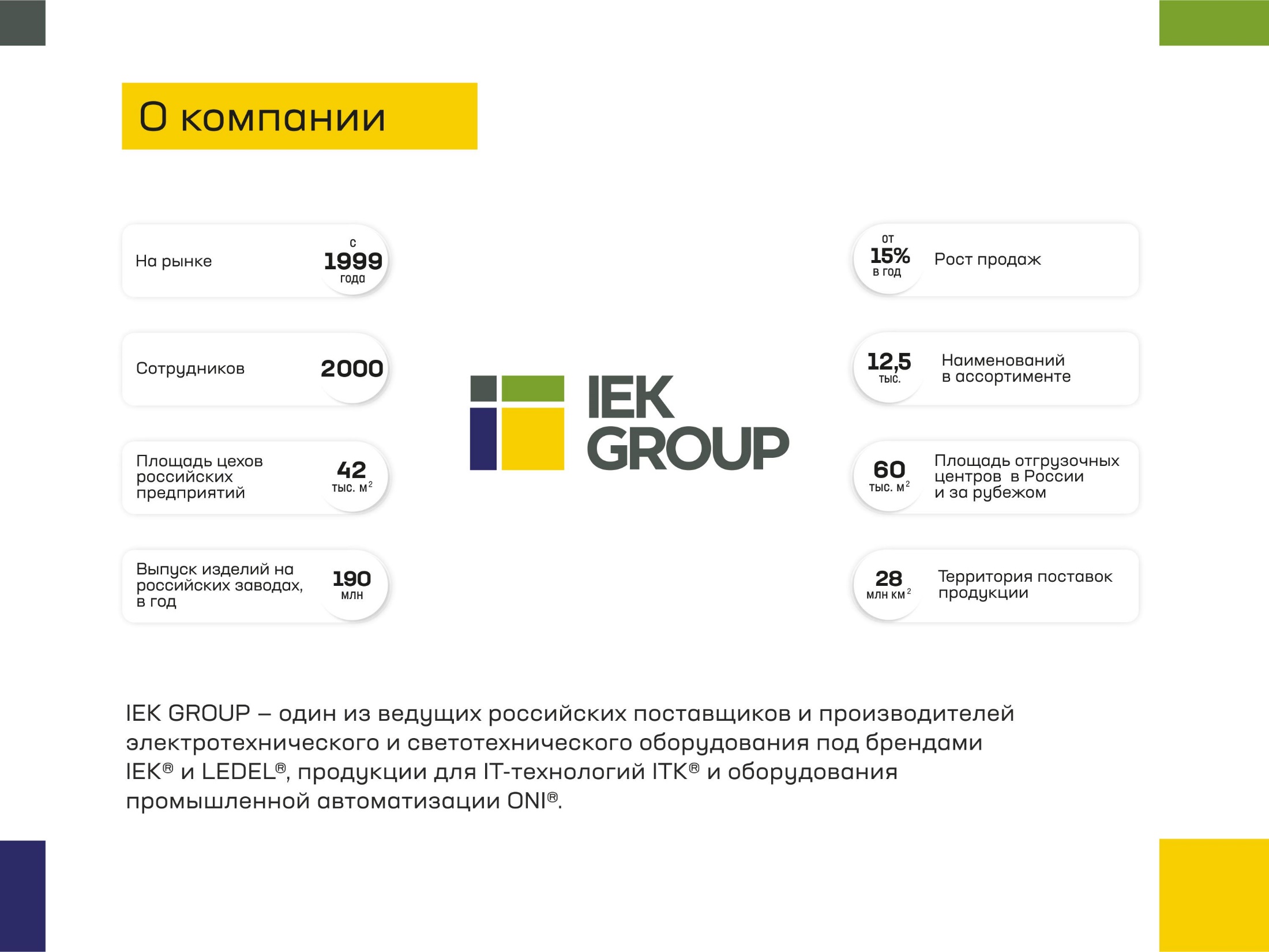 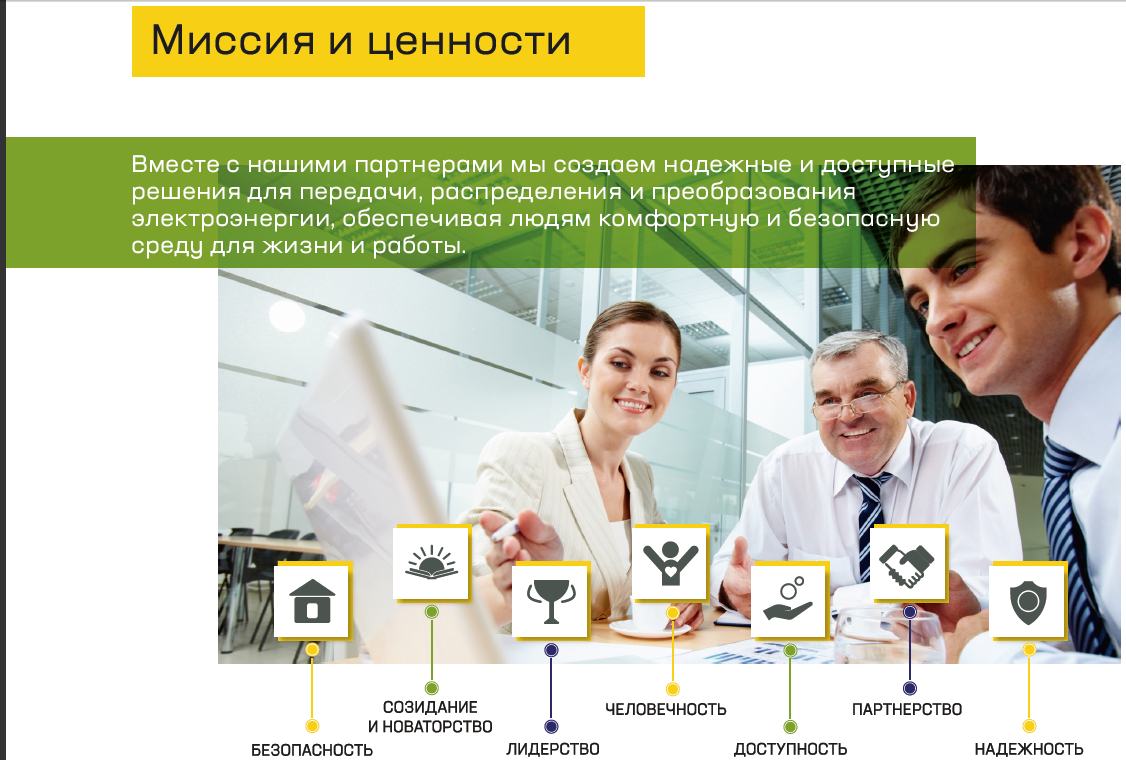 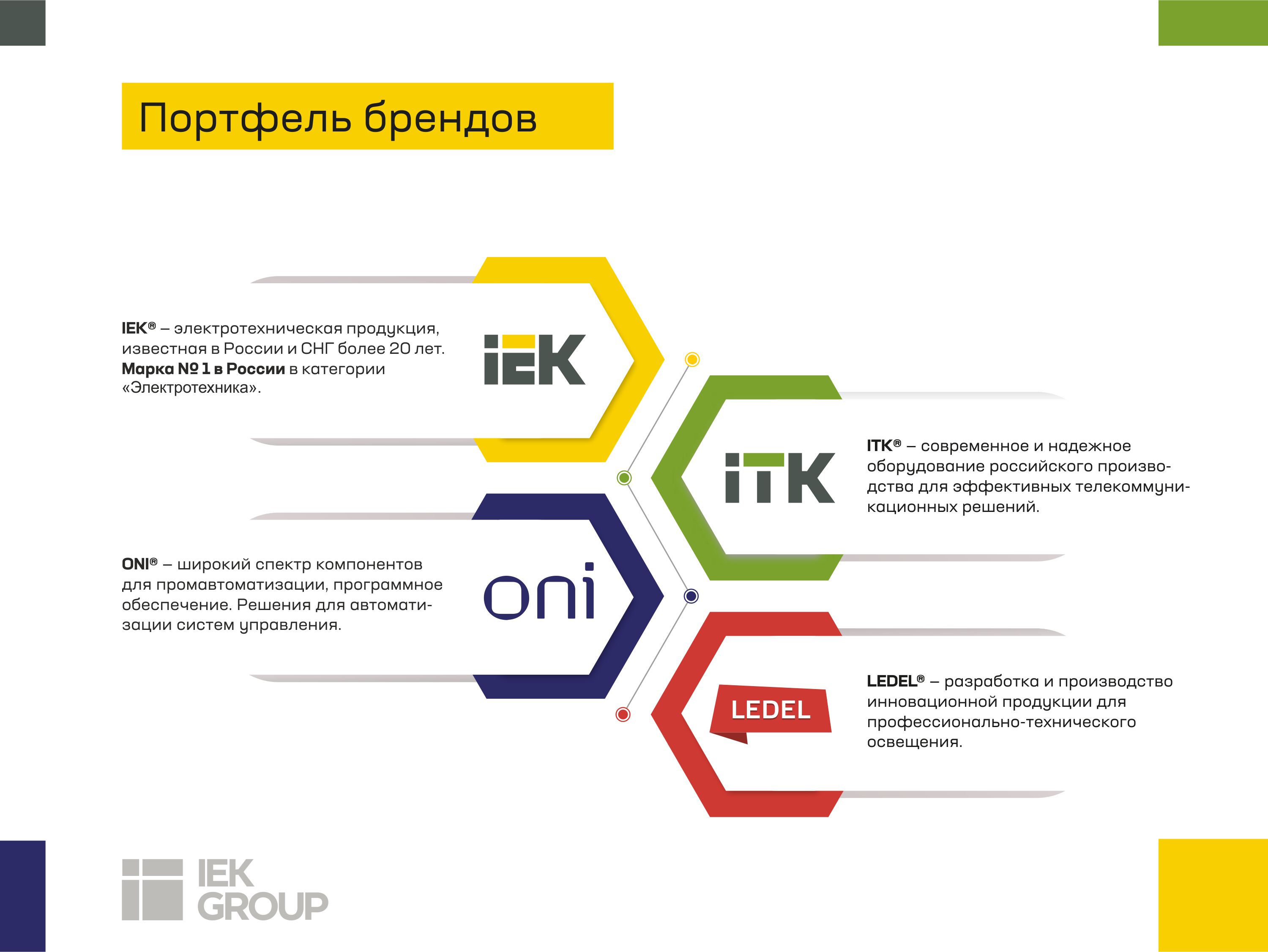 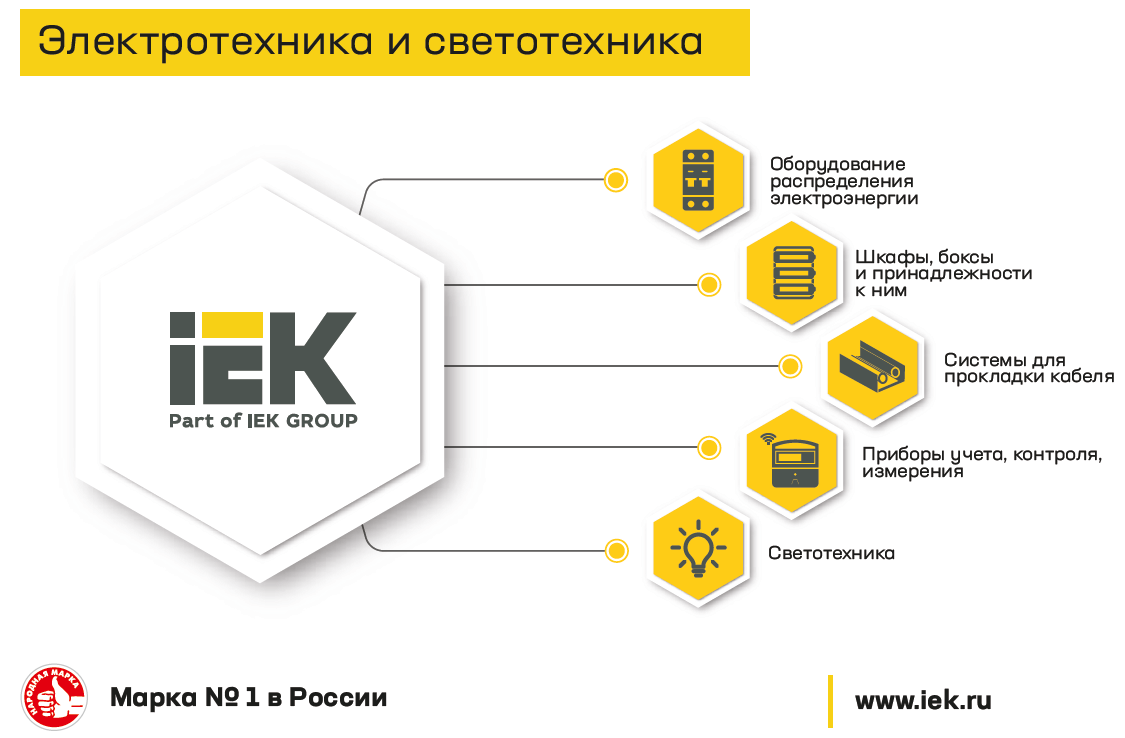 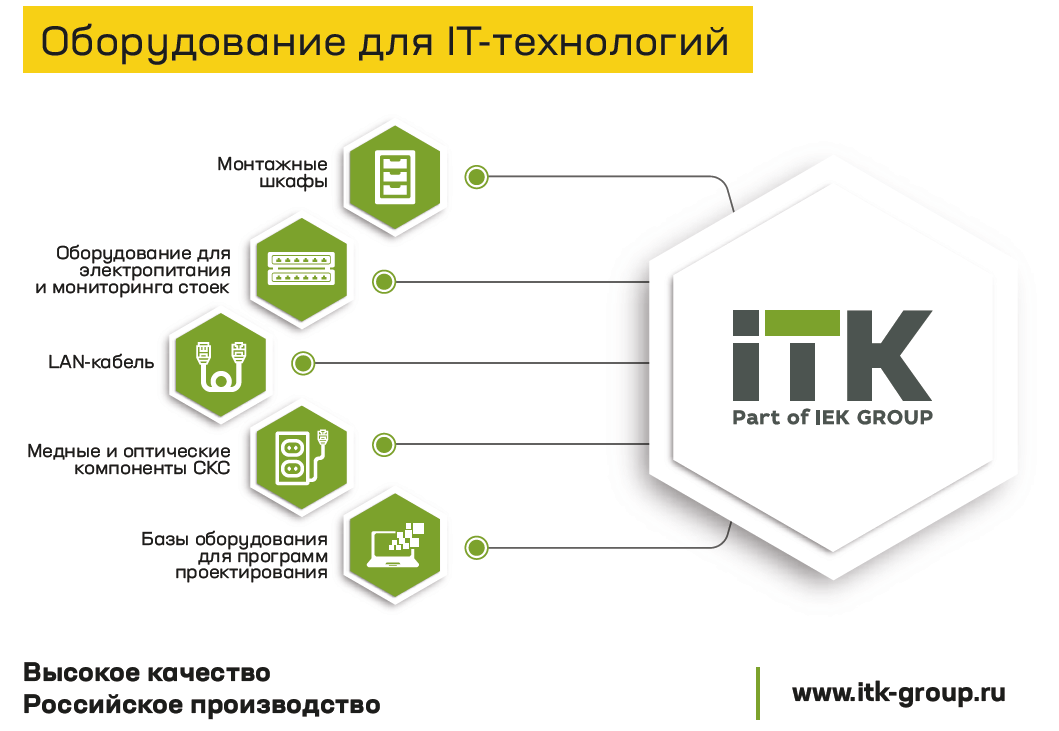 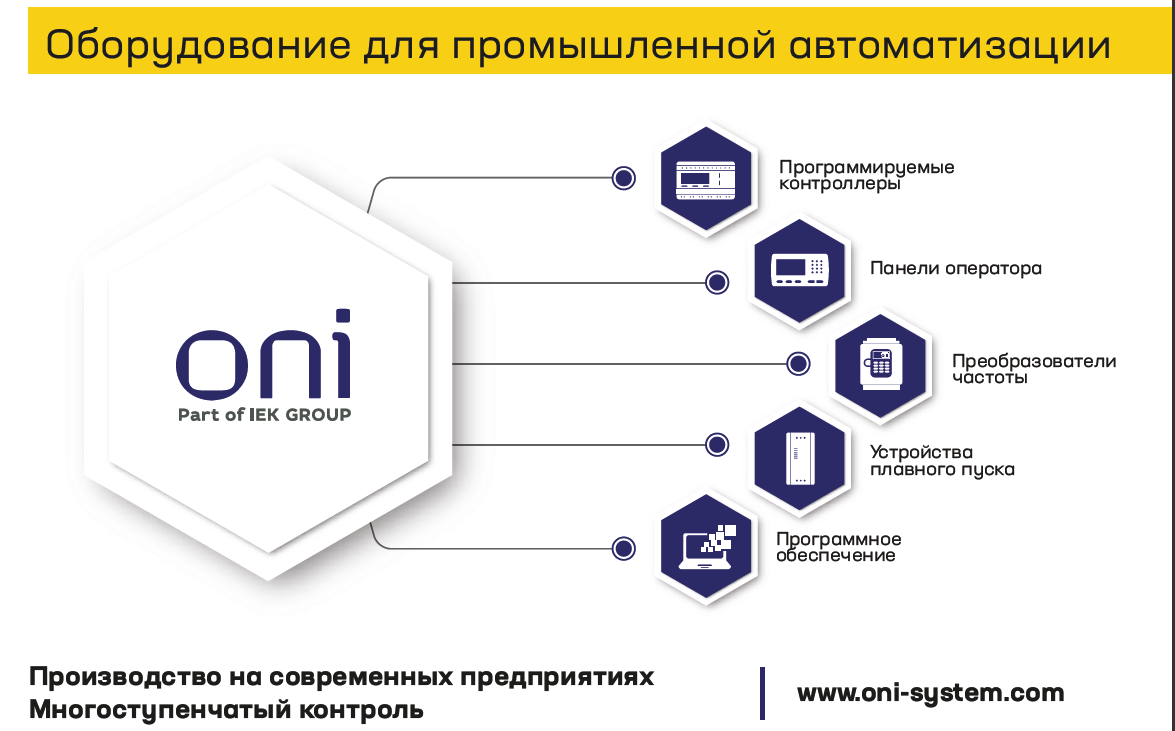 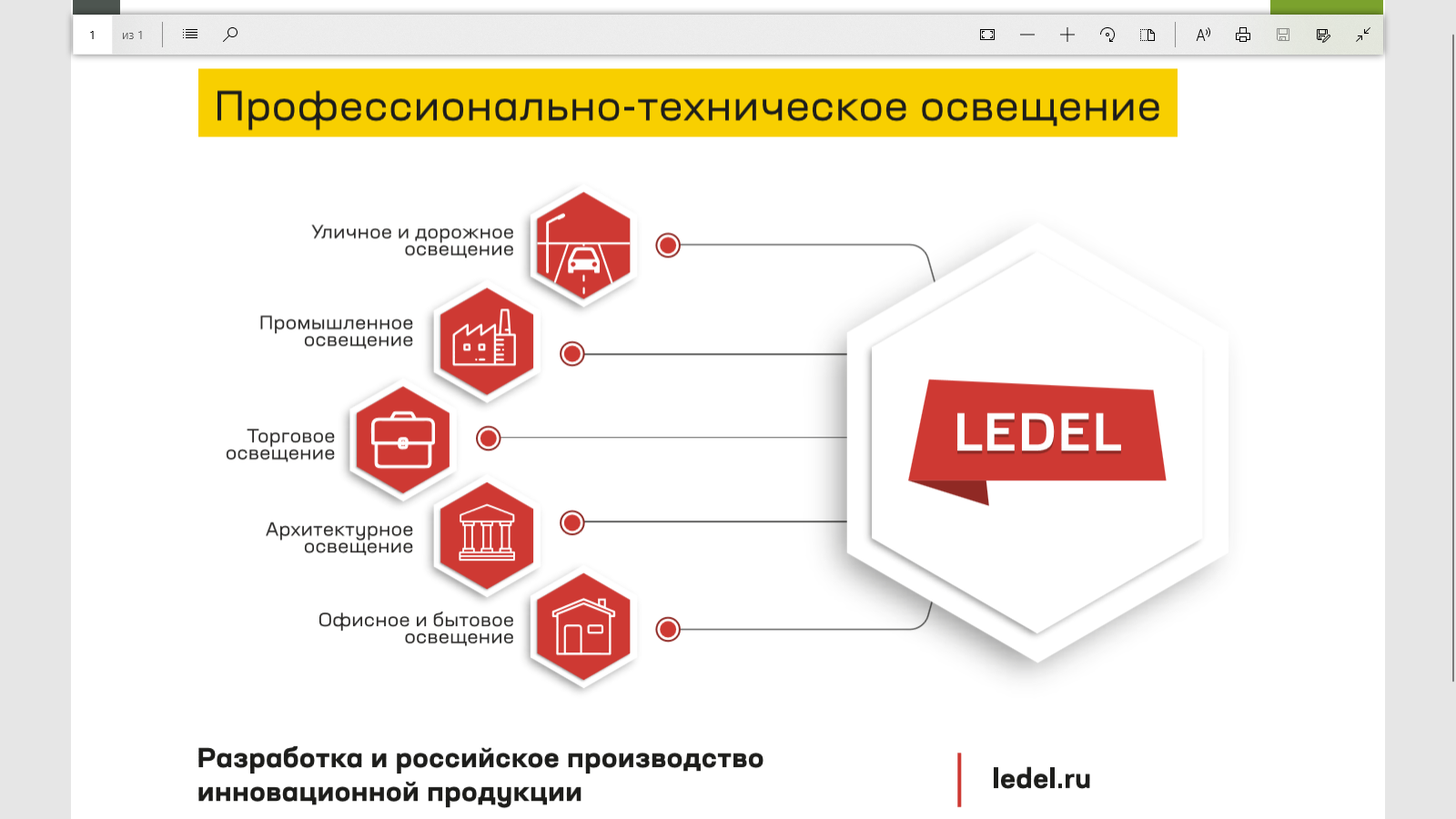 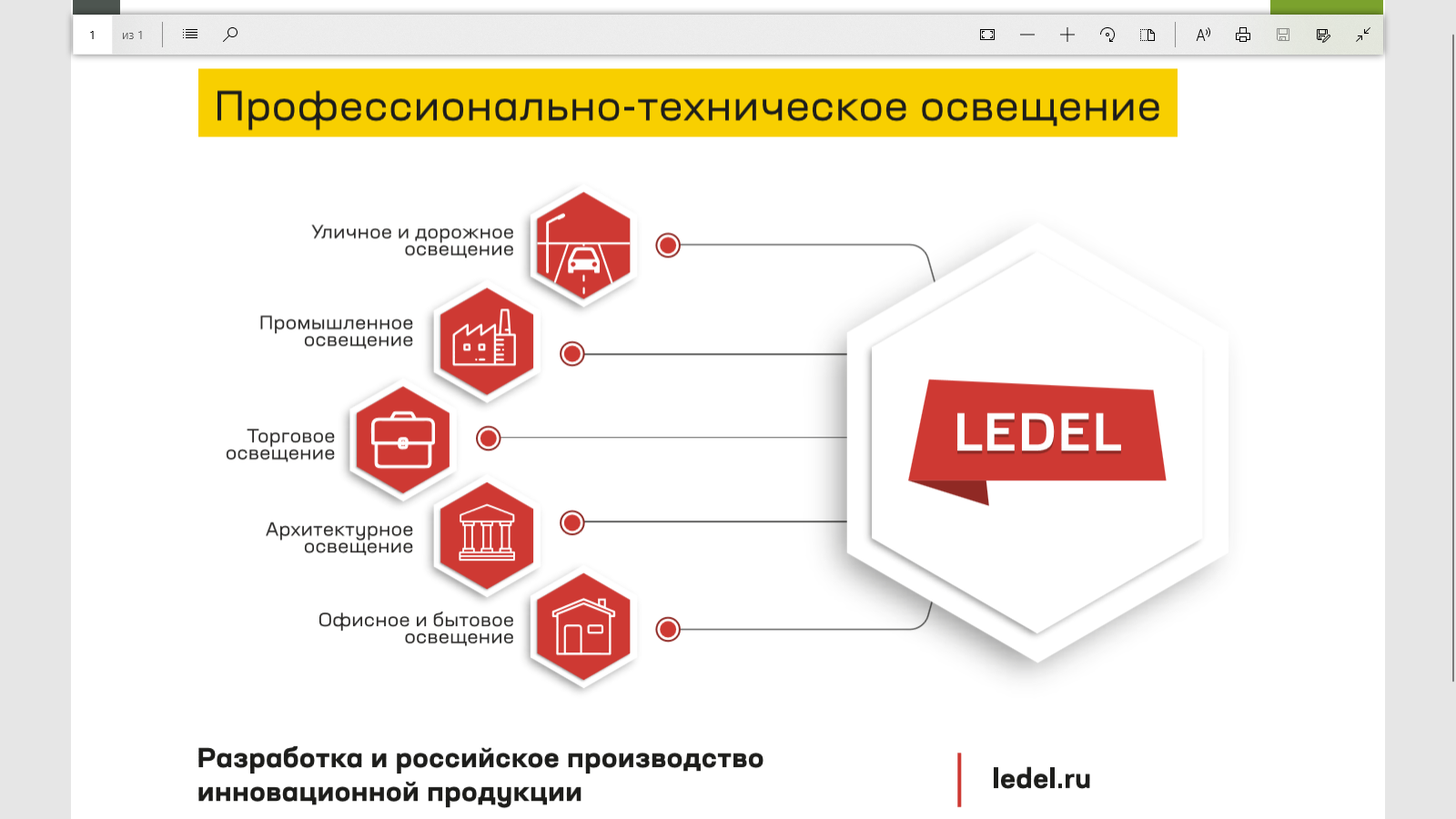 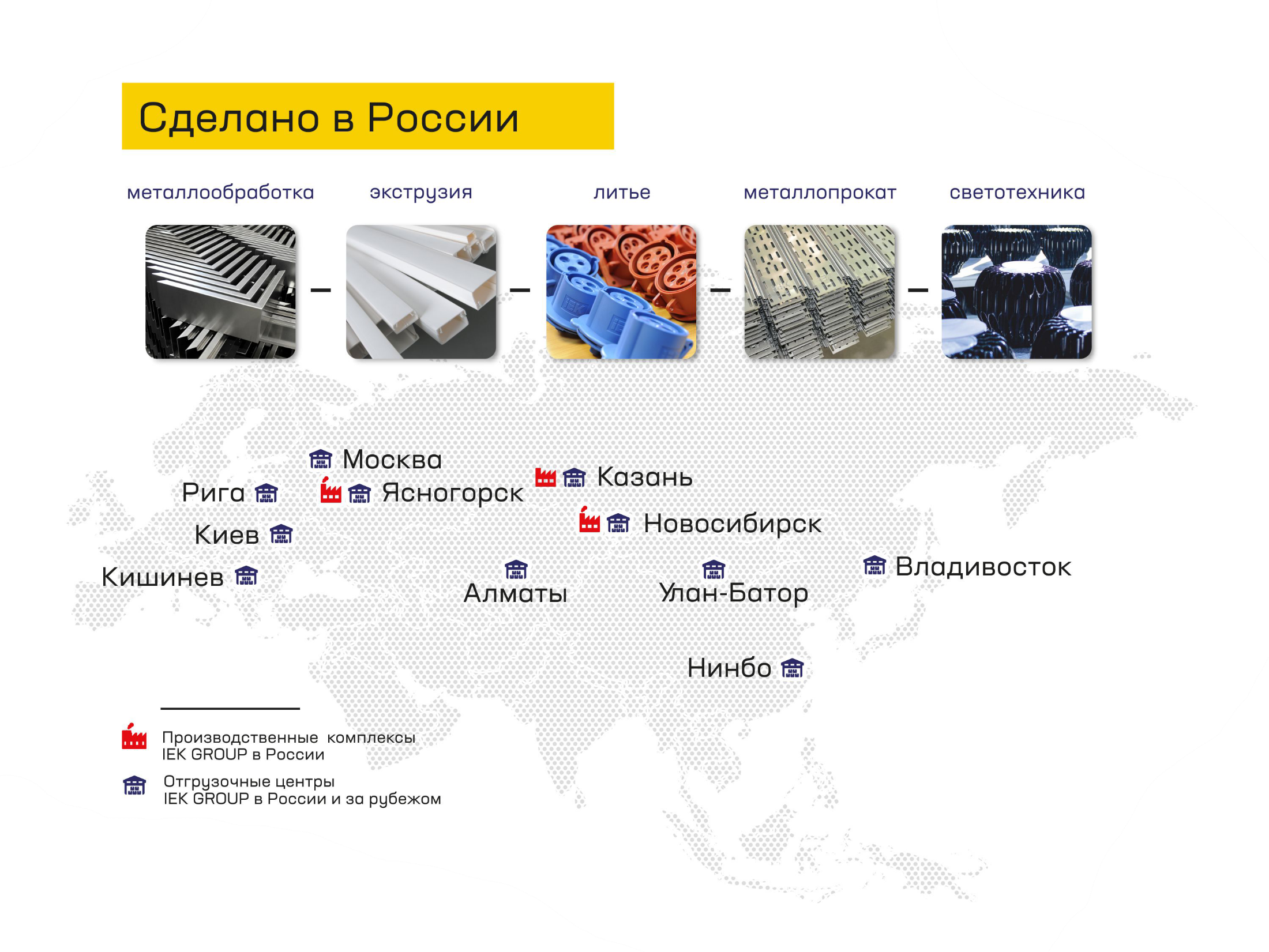 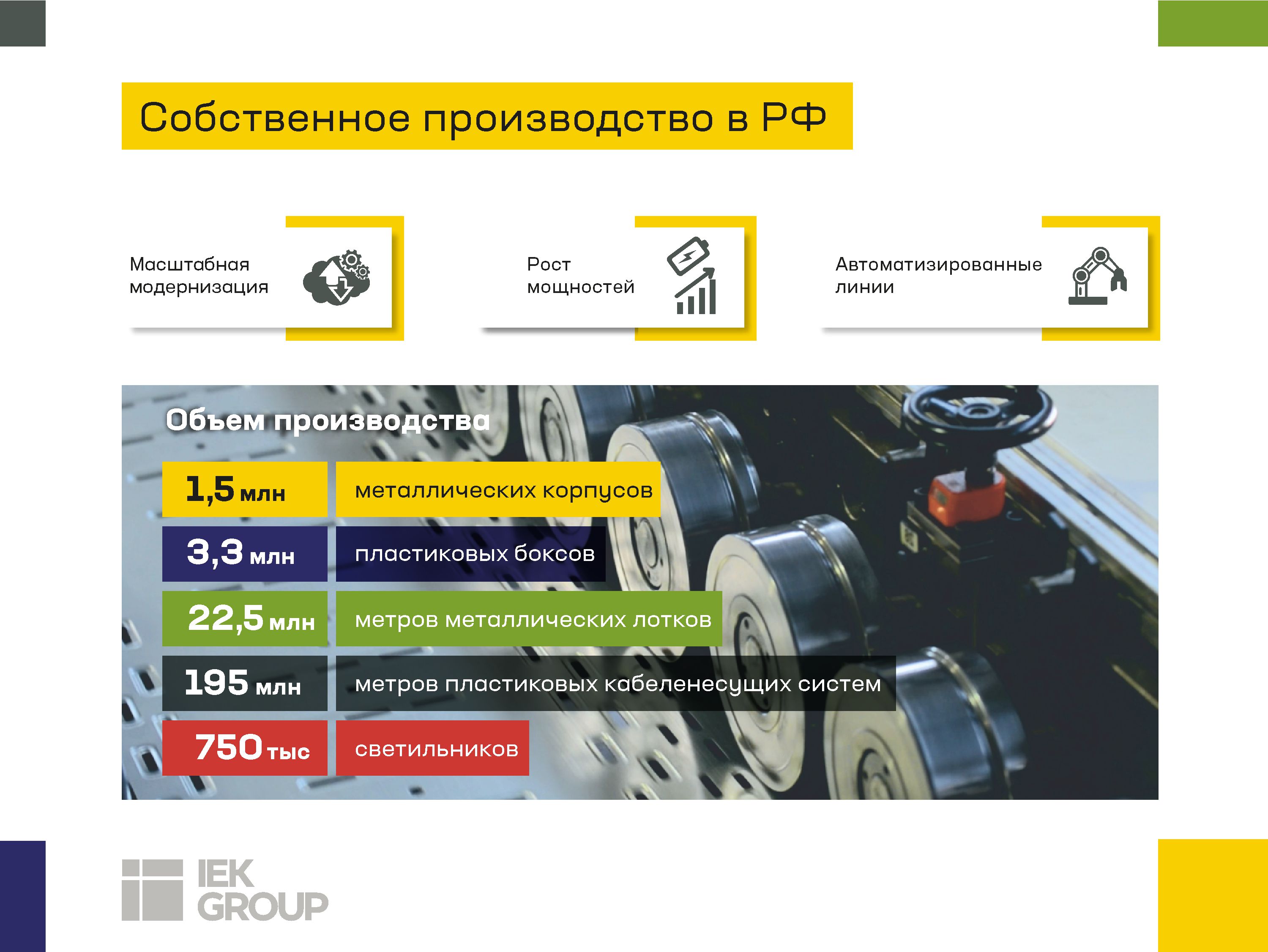 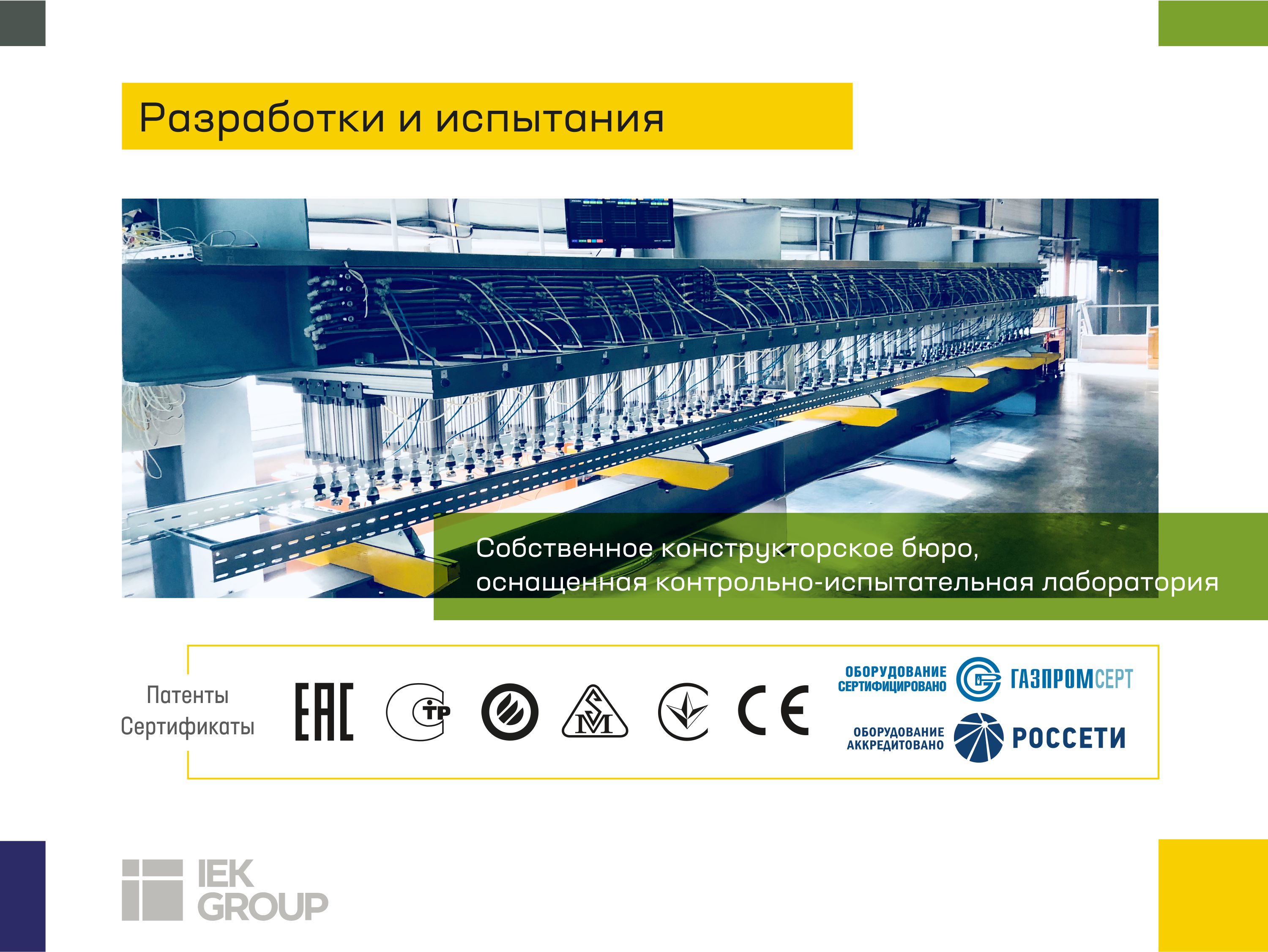 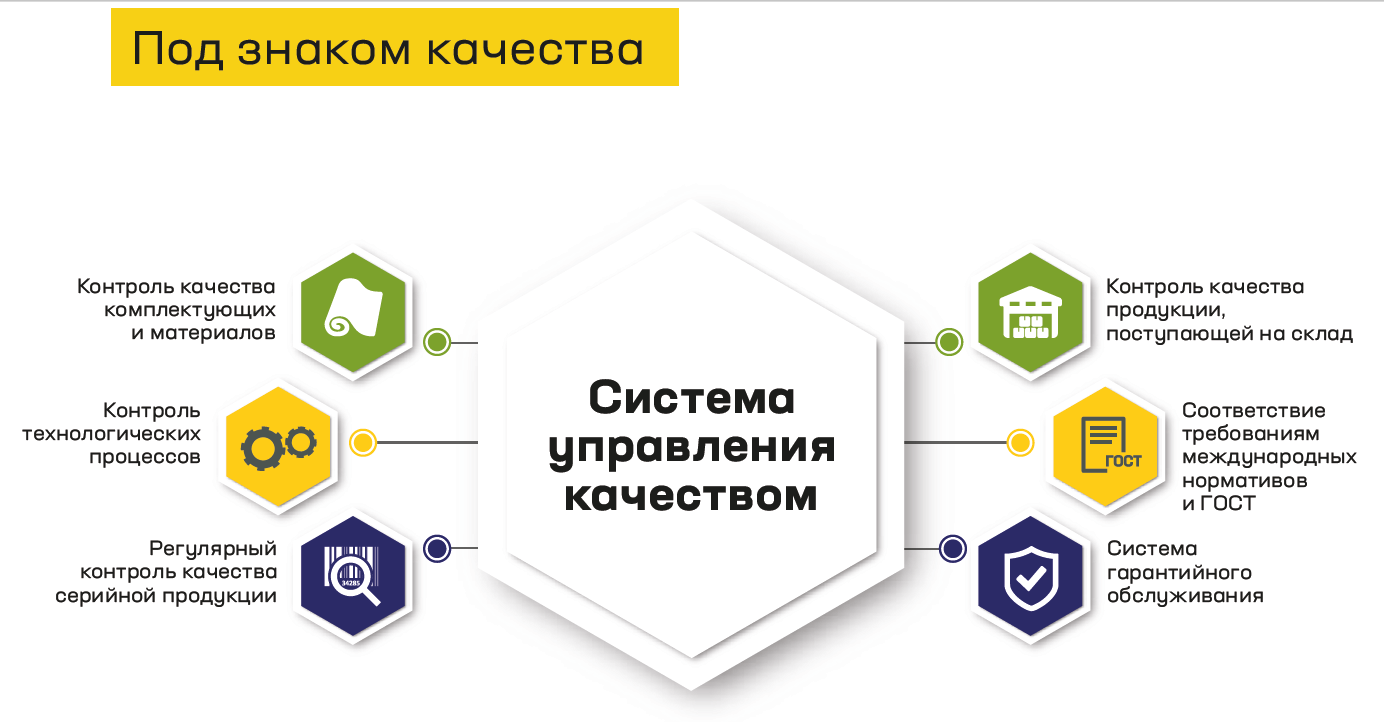 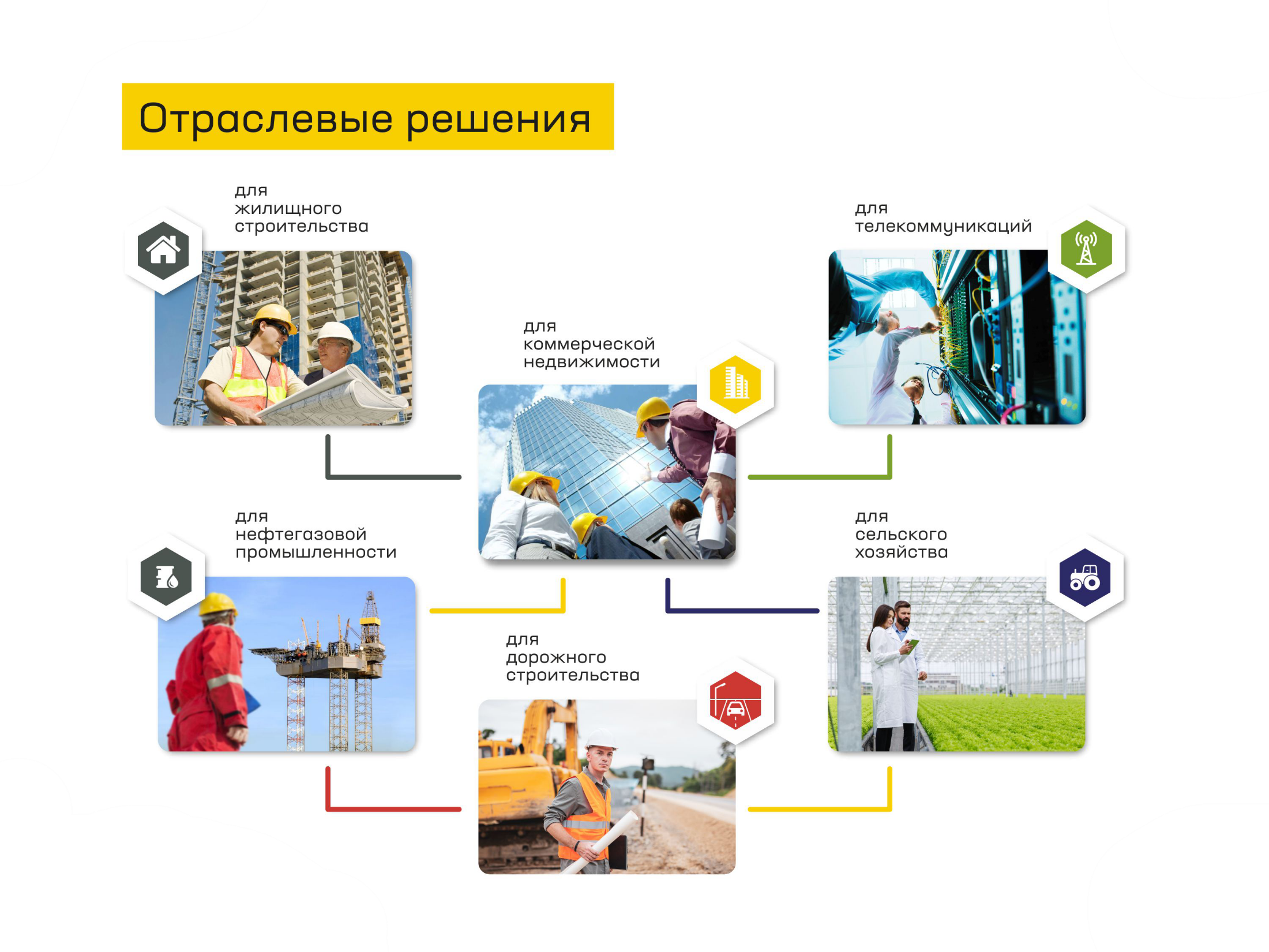 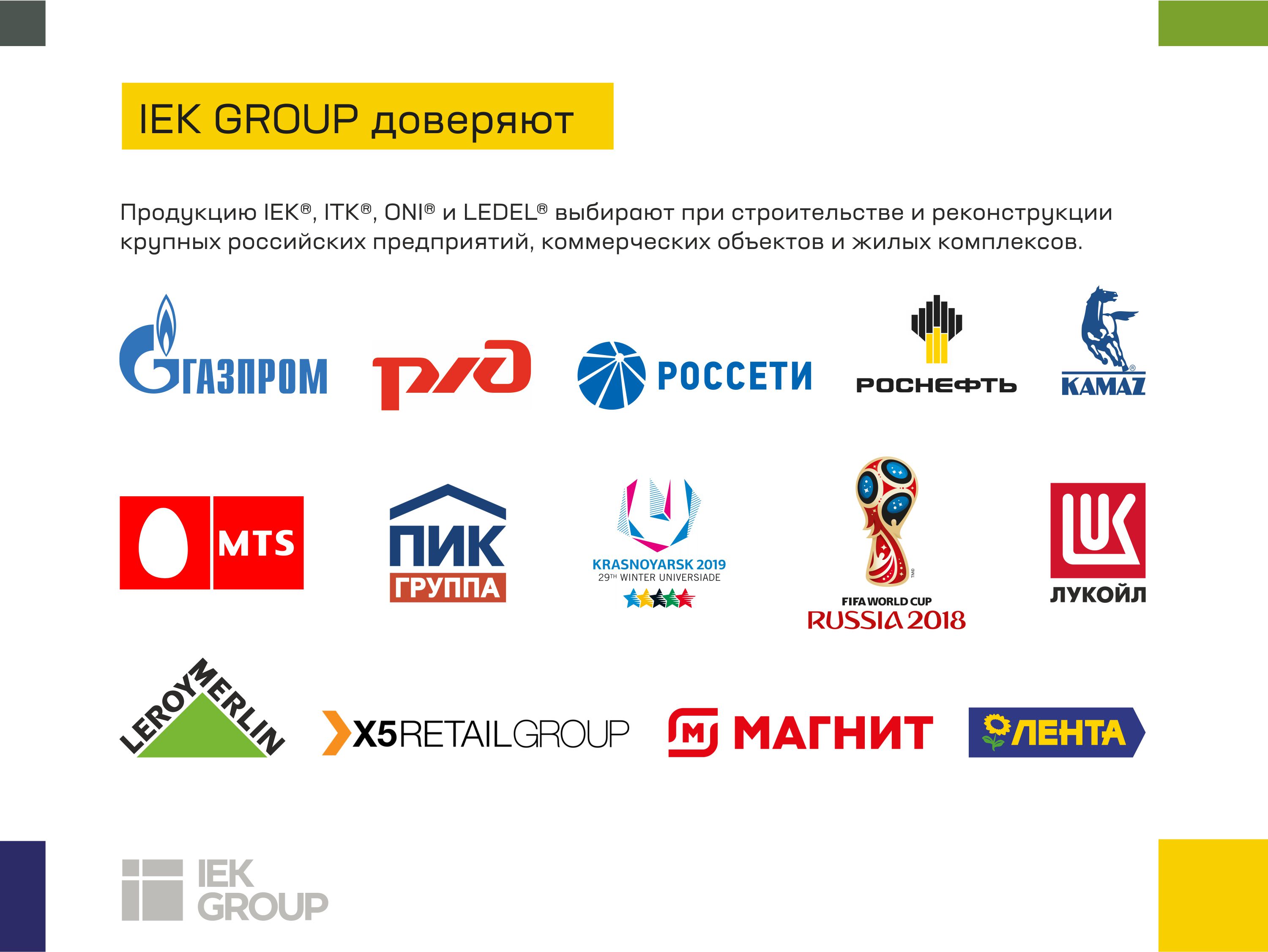 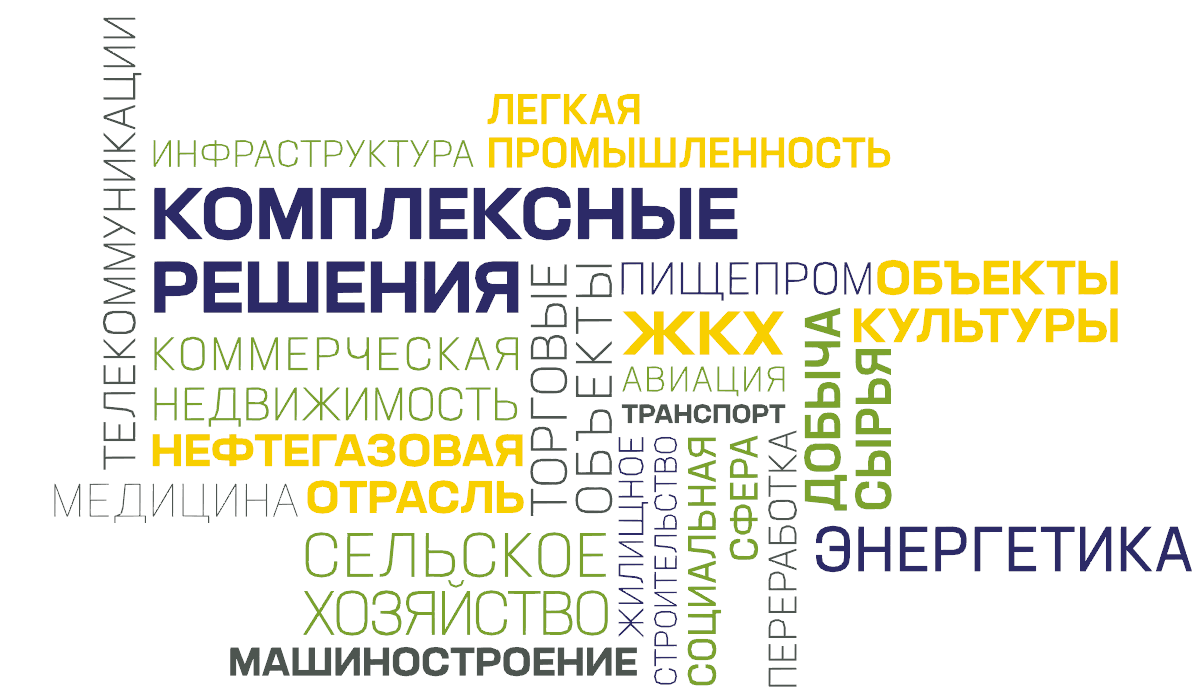 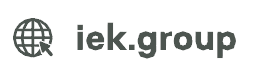